Технологический процесс изготовления чердачной игрушки
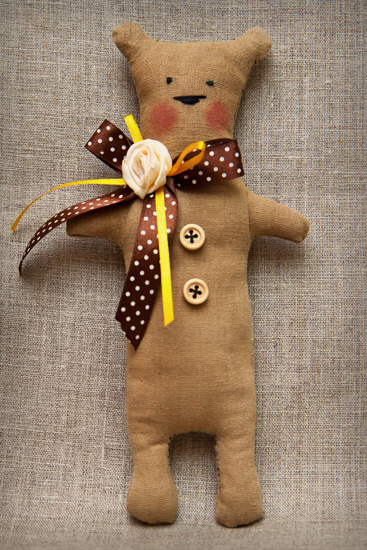 Для изготовления чердачного медвежонка нам потребуются:
- выкройка медвежонка
- льняная ткань
- Ножницы - кисточка - карандаш
- кофе (натуральный или растворимый), корица, ваниль
- фен (необязательно)
- нитки, иголка - английские булавочки
- швейная машинка
- синтепон (или любой другой наполнитель)
- сухие румяна  - ватная палочка
- ленточки, пуговички, и любая другая фурнитура для украшения
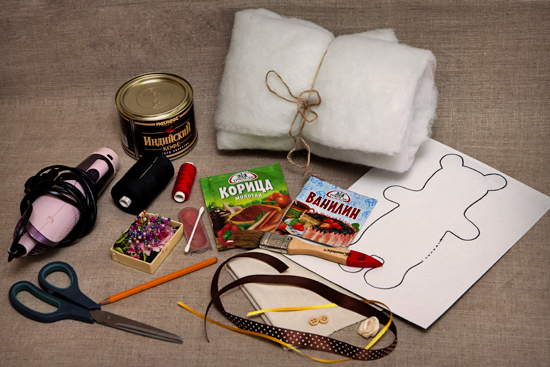 Вырезаем выкройку. Складываем кусочек льняной ткани вдвое, прикалываем выкройку медвежонка английскими булавочками, и обводим ее.
Открепляем бумажную выкройку, снова скалываем ткань булавочками, вырезаем. Данная выкройка дана с учетом припусков на швы
Готовим смесь для «состаривания» ткани.
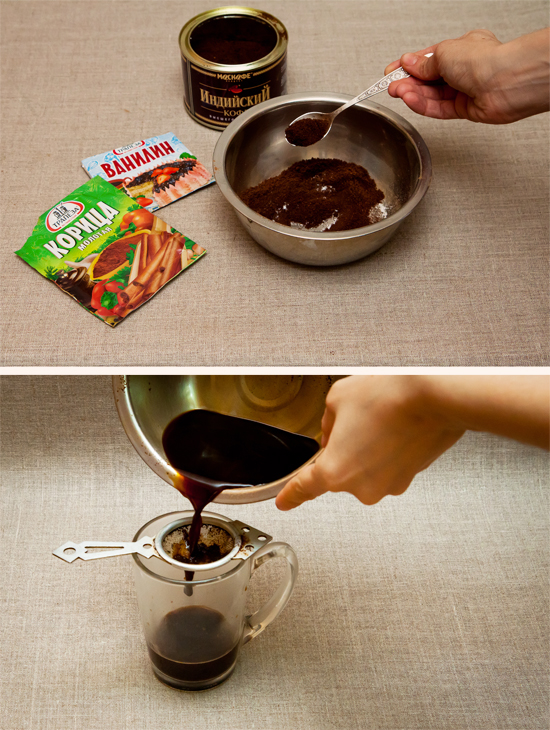 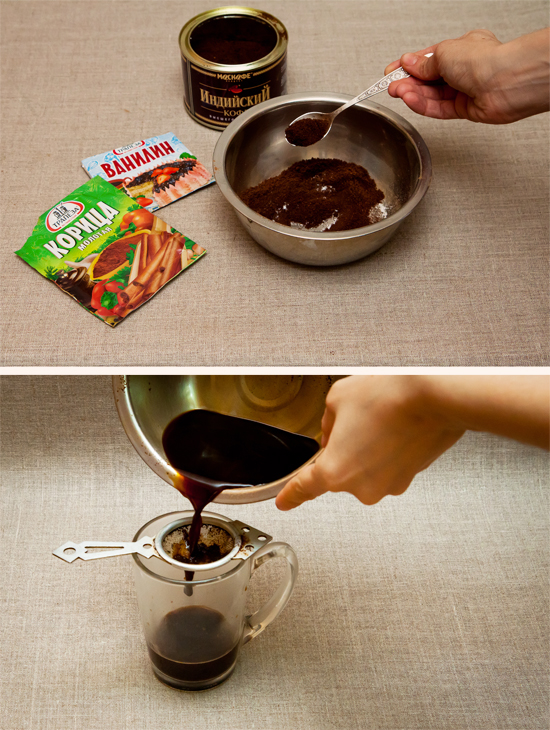 Приступаем к покраске ткани.
Вот что, получилось после двойной покраски.
Складываем наши выкройки «лицевыми» сторонами друг к другу
Прошиваем сметанные выкройки на швейной машинке по периметру, оставляя небольшое отверстие для выворачивания.
Удаляем «сметку». Вот что должно получиться.
Делаем небольшие надрезы в «угловых»  местах.
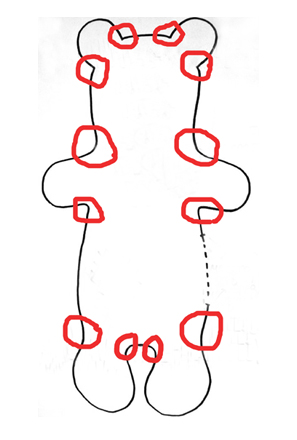 Начинаем выворачивать будущего медвежонка при помощи карандаша
Начинам набивать будущего мишутку ватой.
В итоге у нас получается уже достаточно упитанный мишка. Далее мы зашиваем отверстие через которое набивали мишку «потайным» швом.
Начинаем оформлять мордочку.
Румяним щечки
Завязываем бантик
Еще немного украшений
Вот что может получиться!
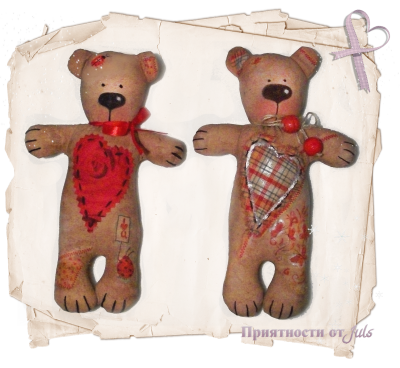